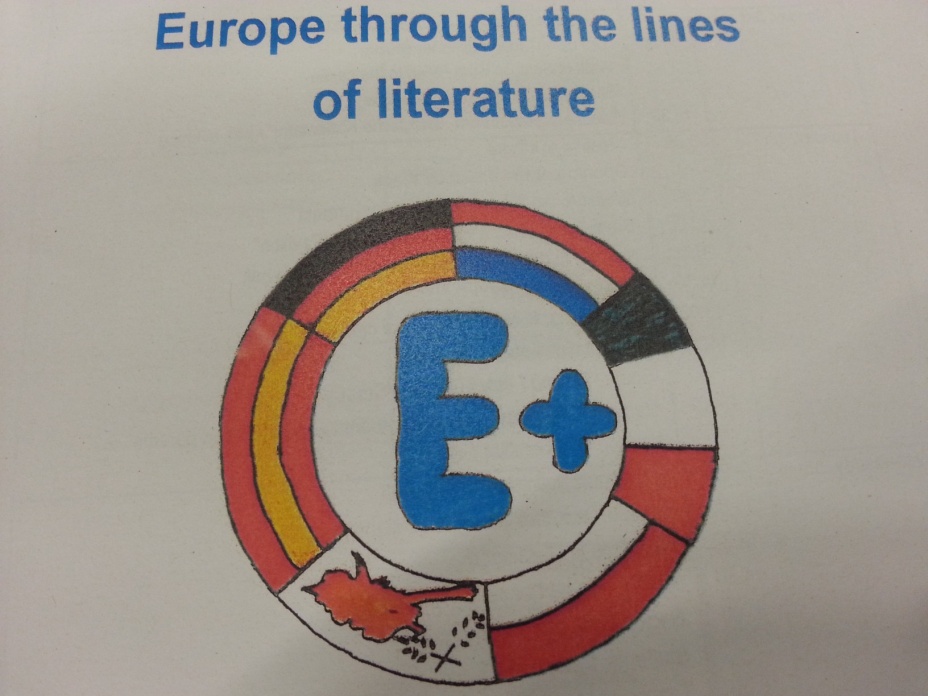 Schleswig-Holstein, Germany
National Park WATTENMEER -
III E - Palombini - Rome    -     2015/2016
between  Netherlands and Denmark : 
the largest continuous tidal flats in the world
Twice a day the seabed meets the horizon: low tide exposes tidal flats full of worms, mussels and snails – a feast for birds
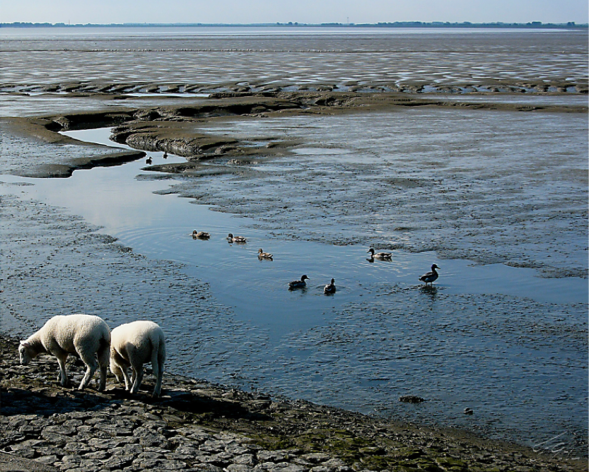 placed on the UNESCO World Heritage List in 2009.
Why is it so important?
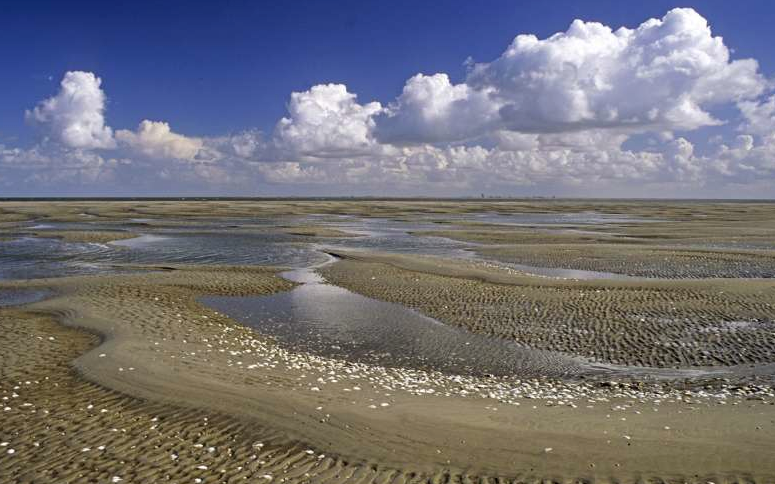 The tidal flats contain a high animal biomass : it’s something like a tropical forest, as variety. Beside crabs, mussels and snails there is a microcosm of tiny living creatures.
BIODIVERSITY
We analyze our neighborhood ; our school lies close to the Aniene Fluvial Reserve. In the river and  in the streams of the catchment area we can find a lot of invertebrates. They testify the quality of water and let birds to select this area during their migration road.
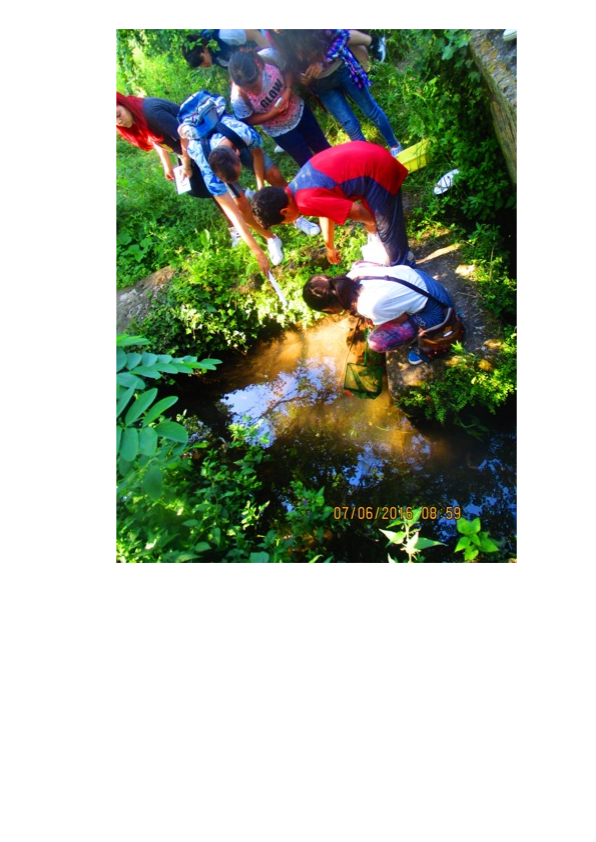 in the mediterranean area we don’t know SO BIG tidal FLOOD
Tides produce the sea level ricing until 3 meters on the Nord-Sea coasts (and until 15 meters in other places of the Earth).
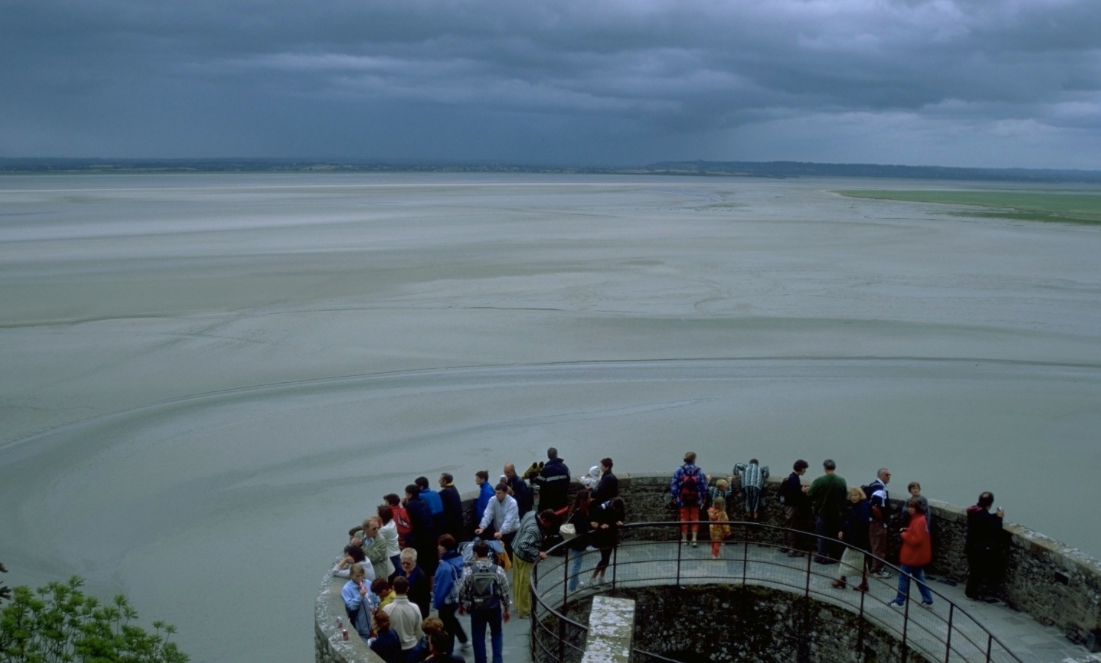 we investigate How is it possible
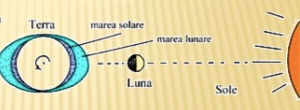 Because of the gravitational field of the Moon and the Sun, acting on liquid substances
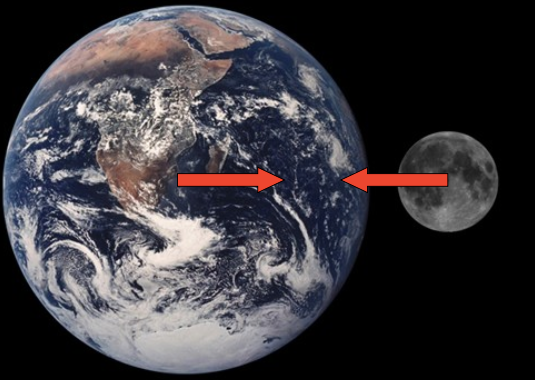 WE LOOK FOR OTHER PALCE  ON EARTH WHERE TIDAL FLOOD IS SO IMPORTANT
ZANZIBAR



IRELAND
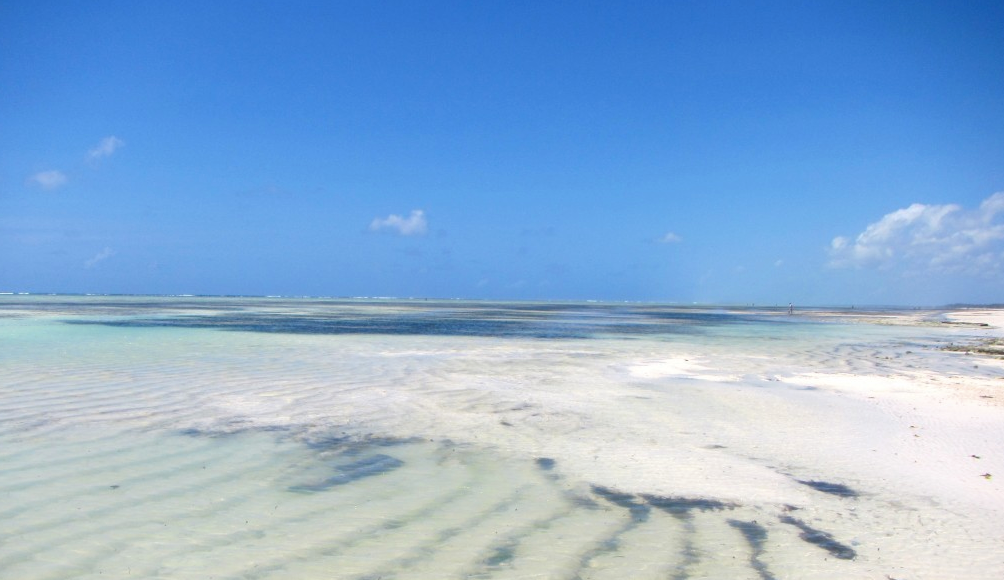 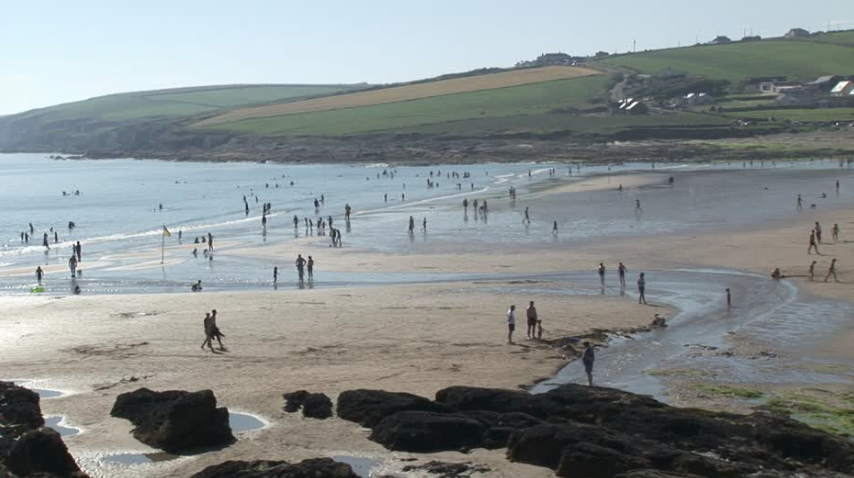 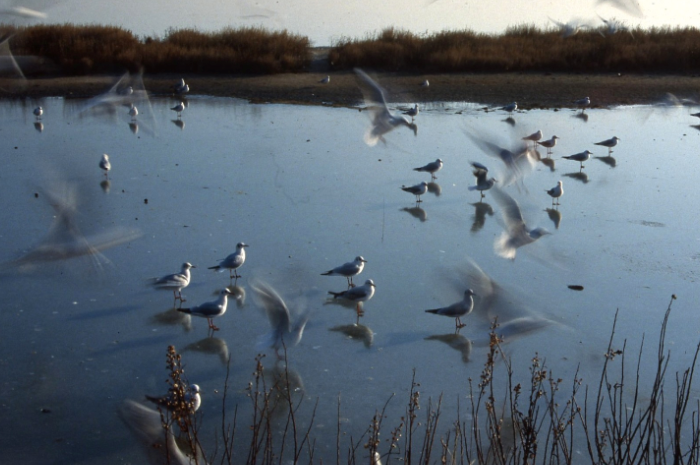 we have to safeguard this places, SO necessary in the life chain.
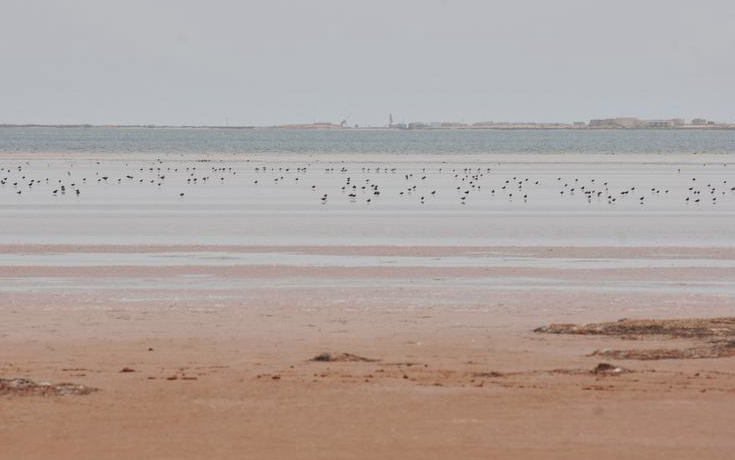